Visual Storytelling
OBJECTIVES
OF THIS LESSON
OBJECTIVES
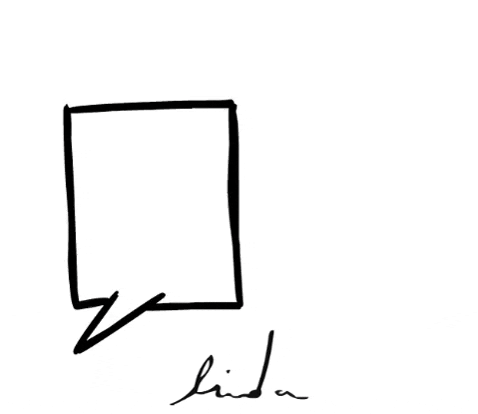 Define the parts of a story.

Use the five senses 
in our writing.

Finish our rough drafts.
MATERIALS
FOR THIS LESSON
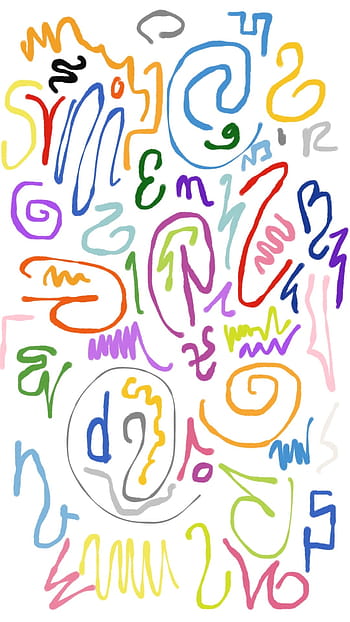 Your imagination and attention
pencil and paper
WARM UP
Write a sentence using these three words:
dragon
			peanut butter
							dancing
[Speaker Notes: Something with color]
VOCABULARY
Rough Draft
a first version of something (such as a story) that needs a lot of editing and rewriting.
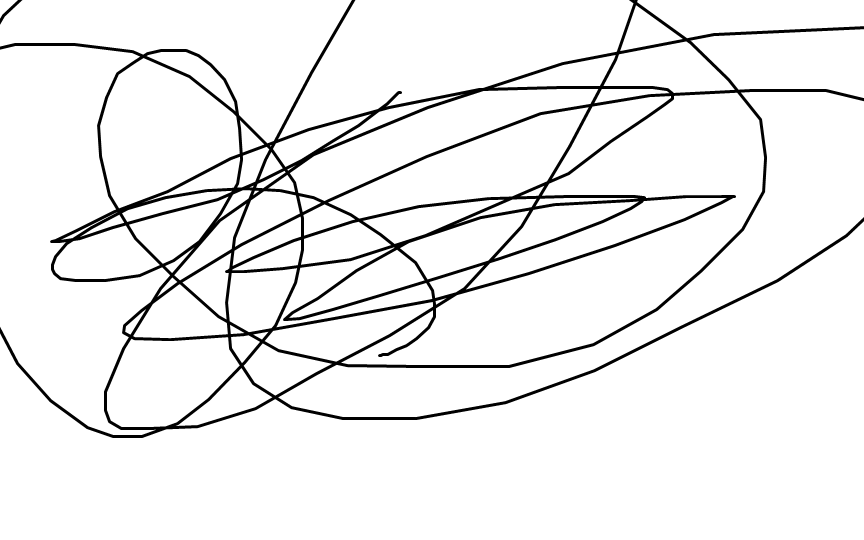 very rough draft
[Speaker Notes: Collaborate]
Writing Our
Rough Drafts
Writing the Introduction to Your Story
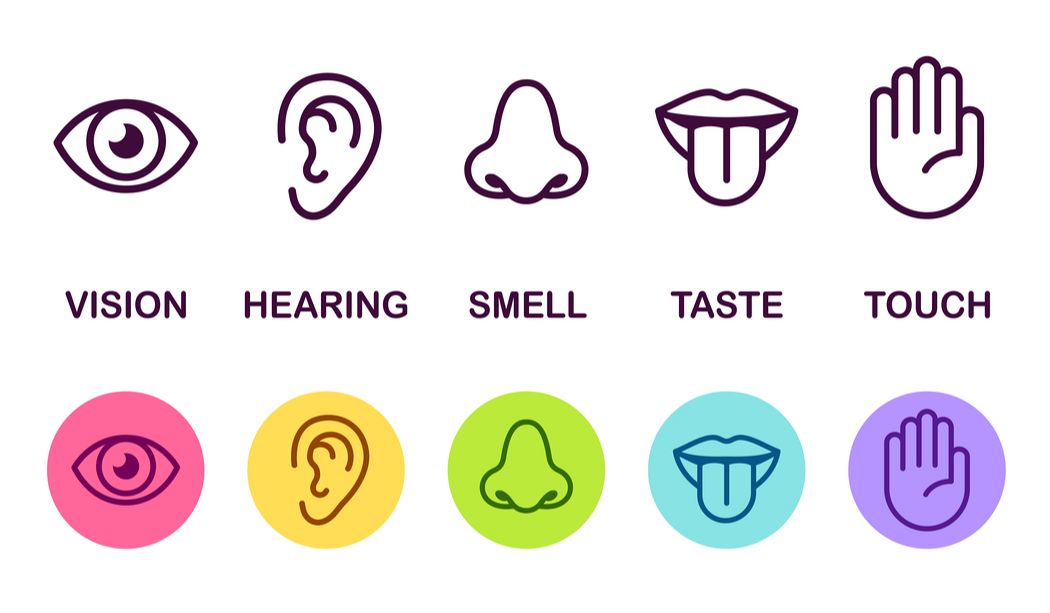 Setting
Be descriptive. Use the five senses. 





You can start with a sound, or describe how the setting looks.
The ocean waves sloshed and wooshed as the seagulls called overhead. It was a peaceful day at the ocean.
[Speaker Notes: Collaborate]
Writing the Introduction to Your Story
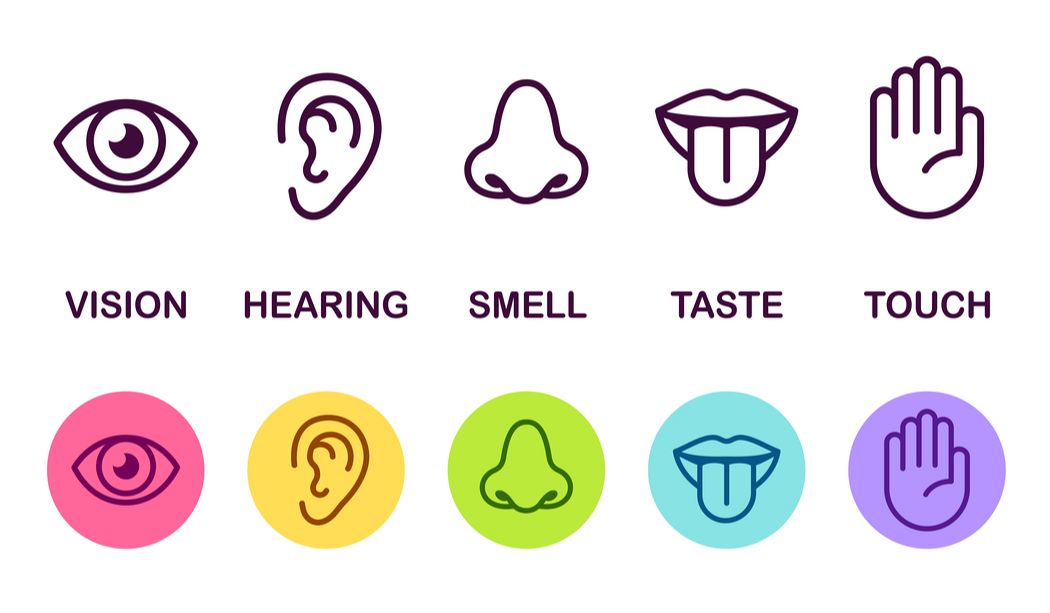 Character
Be descriptive. Use the five senses. 





Describe how the character looks, or what they are doing, or begin with a bit of dialogue.
“Bloop,” said Gus, the happiest fish in the ocean. It was Gus’ birthday, and he knew from the glittering ahead of him that a present was in store.
[Speaker Notes: Collaborate]
Writing the Plot to Your Story
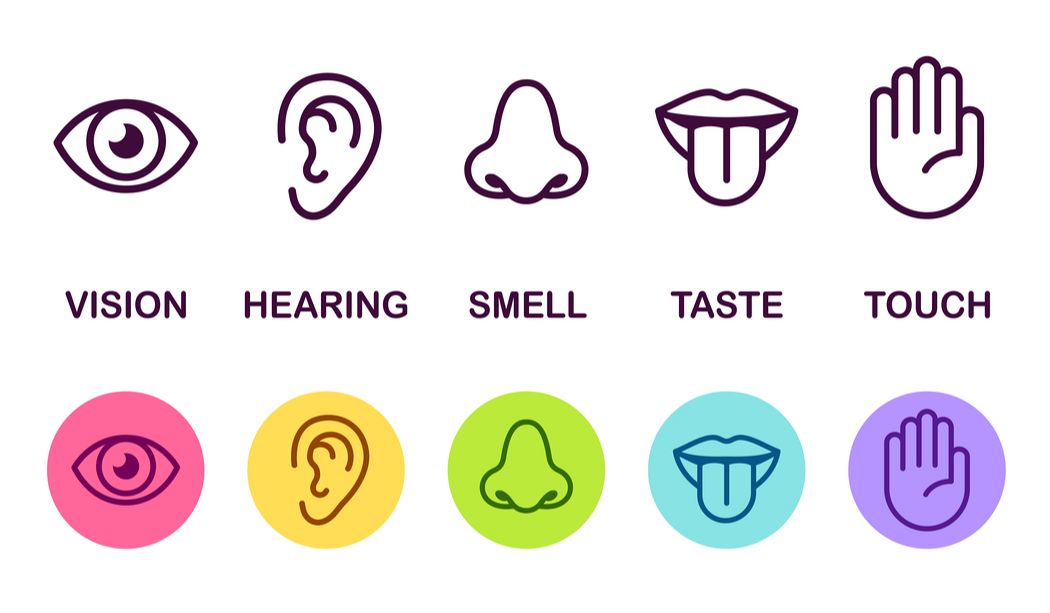 Be descriptive. Use the five senses. 





What’s going on in the next part of your story? The plot shows us action. Describe what is happening.
Way above Gus on the surface of the water, a fisherman dangled a line from his boat. The line went deep into the water, and on the end of the line squirmed a very uncomfortable worm.
[Speaker Notes: Collaborate]
Writing the Conflict to Your Story
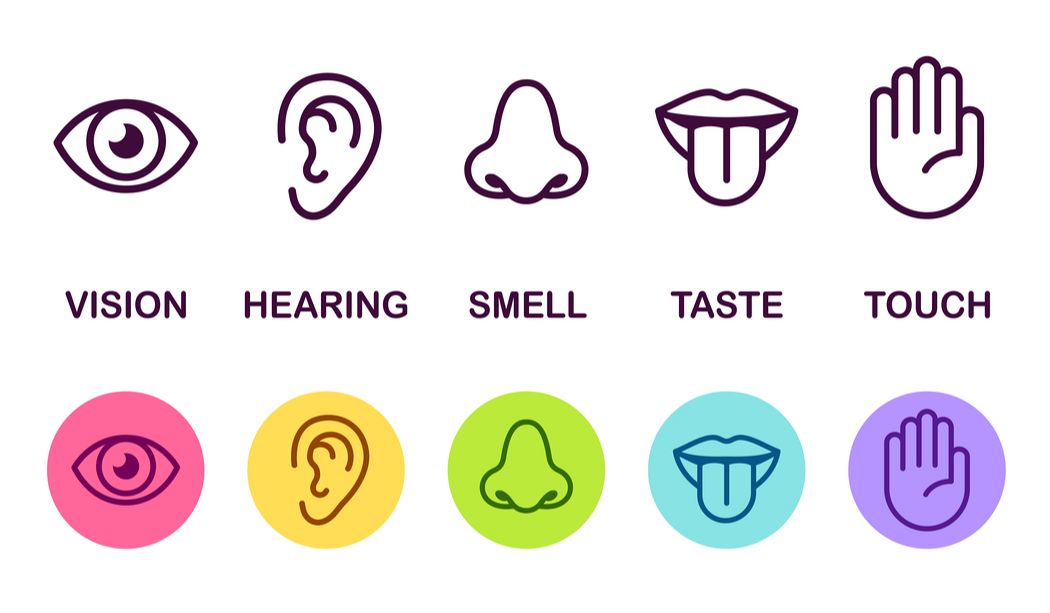 Be descriptive. Use the five senses. 





The conflict introduces a problem in the story. Show us what is happening with the problem by describing.
Wilma the worm knew she had more of a purpose than to dangle on a line. She had dreams of becoming something beautiful. But this wasn’t her best day. She was underwater, on a hook, and what was that up ahead … a fish mouth?
[Speaker Notes: Collaborate]
Writing the Resolution to Your Story
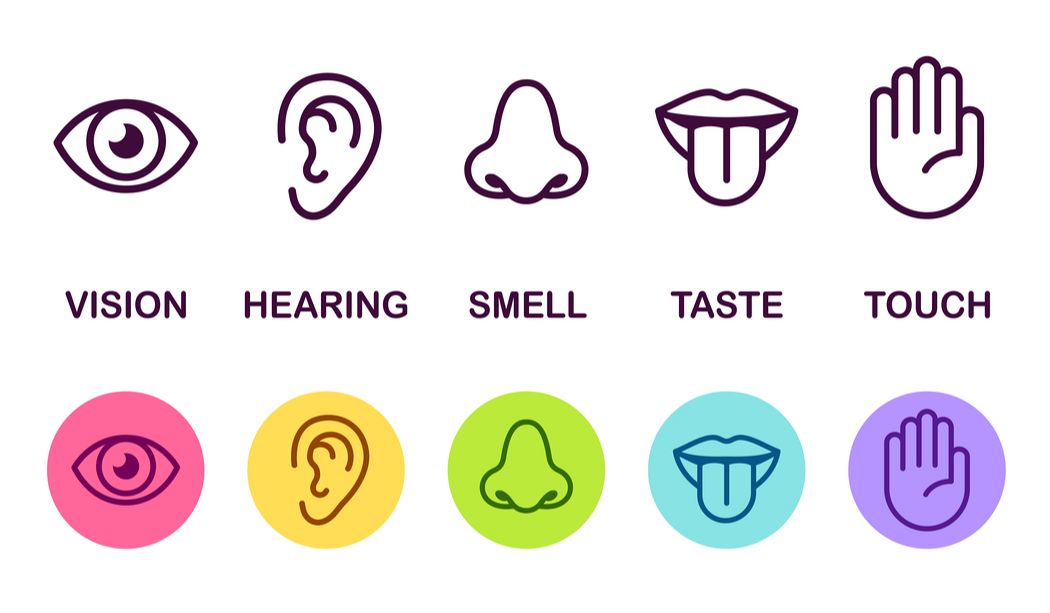 Be descriptive. Use the five senses. 





This is where the story ends, or resolves. Show us how the problem is solved.
Wilma had to think fast. The fish mouth loomed ahead, looking hungrier and hungrier. Wilma felt a tickle at her back, and then another. She wiggled off the hook. Colorful wings sprouted from her back and carried her up out of the water and into the clear, blue sky. She was a butterfly!
[Speaker Notes: Collaborate]
Let’s Write!
Write your rough draft on a separate sheet of paper. 

Then, on the back of each of your visual story panels, write your story: 

setting
character
plot
conflict
resolution
[Speaker Notes: Collaborate]
Story Sharing/Reflection
Share your story with a partner.

Ask your partner:

What was their favorite part?
What description stood out for them?Did your work show all the parts of the story?
REFERENCES
REFERENCES
Animation: giphy.com